Экскурсия в осенний лес
Осень 
Поспевает брусника,Стали дни холоднее.И от птичьего крикаВ сердце только грустнее.Стаи птиц улетаютПрочь за синее море.Все деревья блистаютВ разноцветном уборе.Солнце реже смеётся,Нет в цветах благовонья.Скоро Осень проснётсяИ заплачет спросонья.
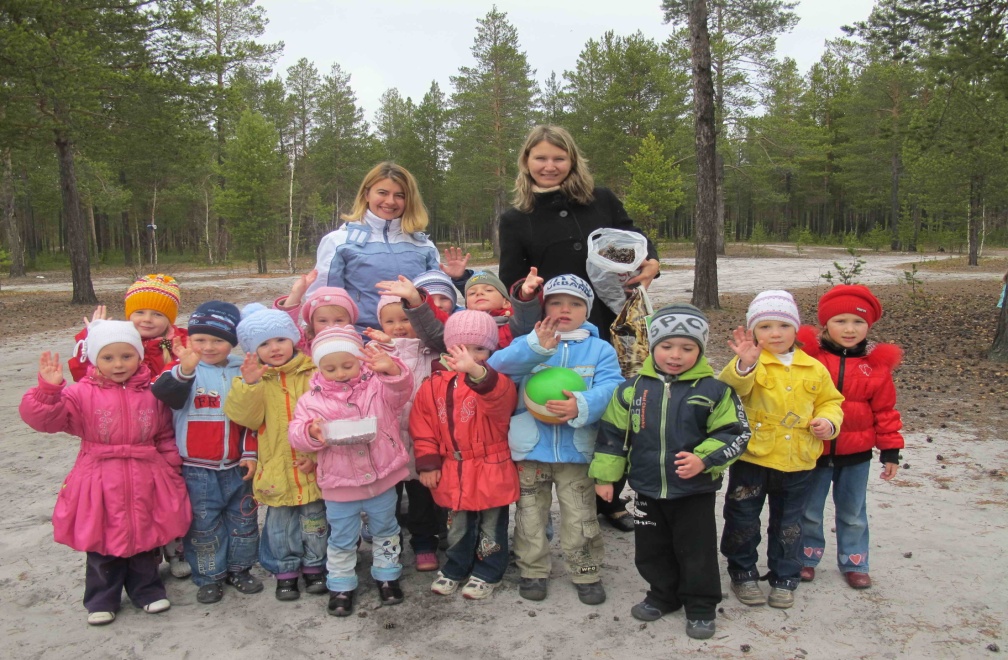 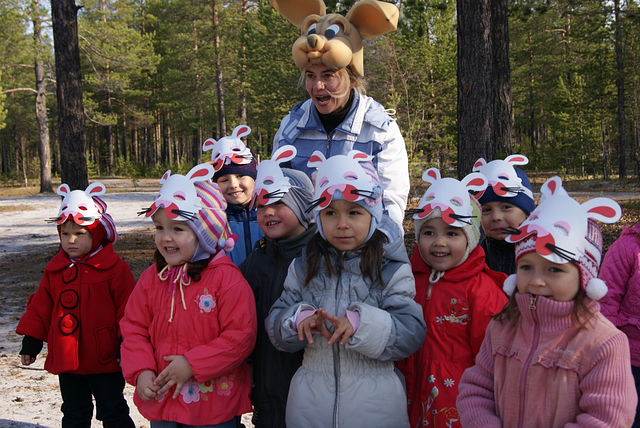 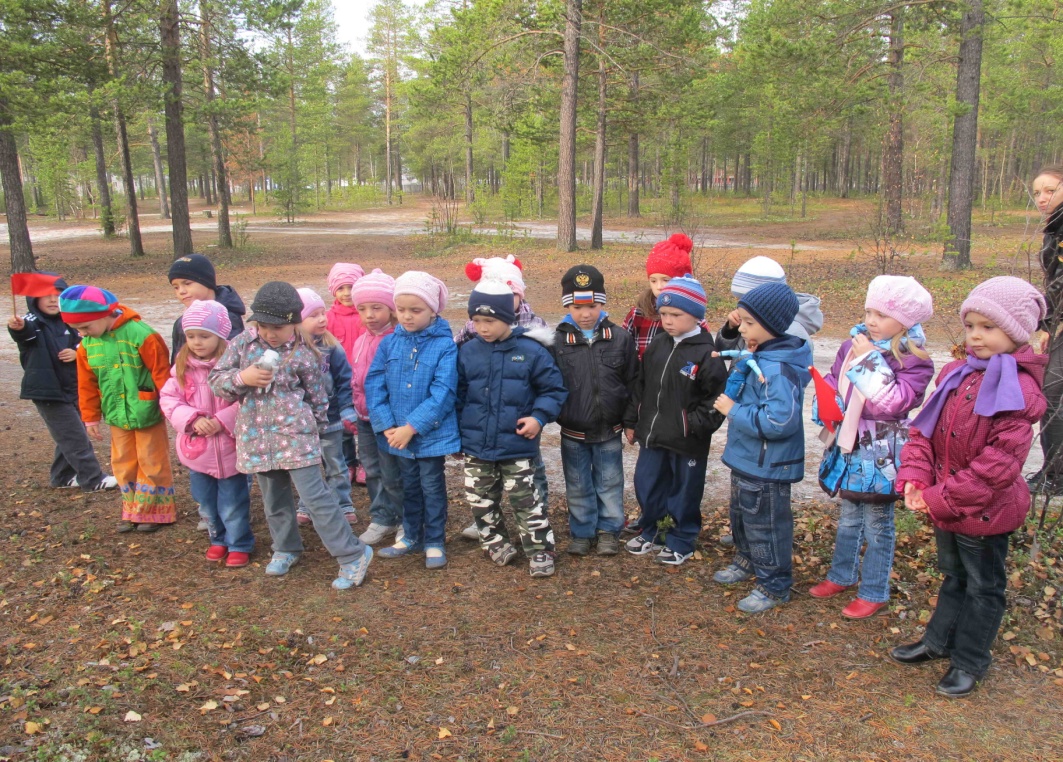 Ребята 4-ой, 9-ой группы (средний возраст)
Ребята 8-ой, 3-ей группы (старший возраст)
Воспитатель по экологии Сахарнова Е.А.
Инструктор по физо Максимцова Н.С.
Инструктор по плаванию Чувилкин А. Н.
В нашем детском саду есть хорошие традиции, одна из них  экскурсии в лес.
     В первой части похода мы  проводим наблюдения за изменениями в неживой природе со сменой времени года, во второй части мы играем в подвижные игры на свежем воздухе.
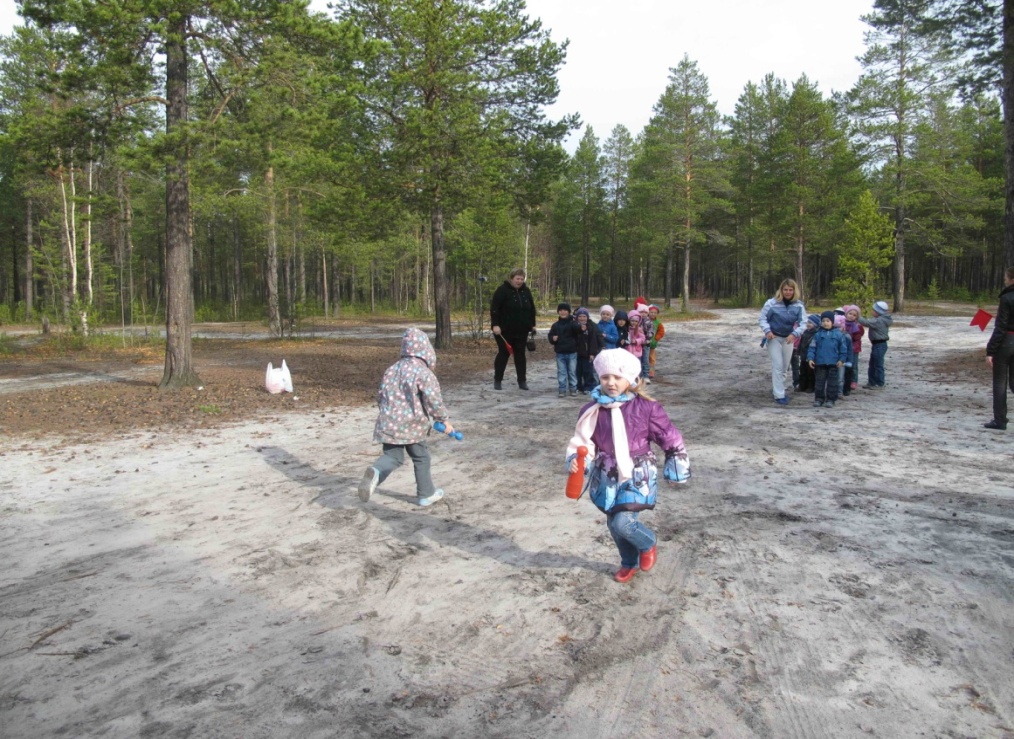 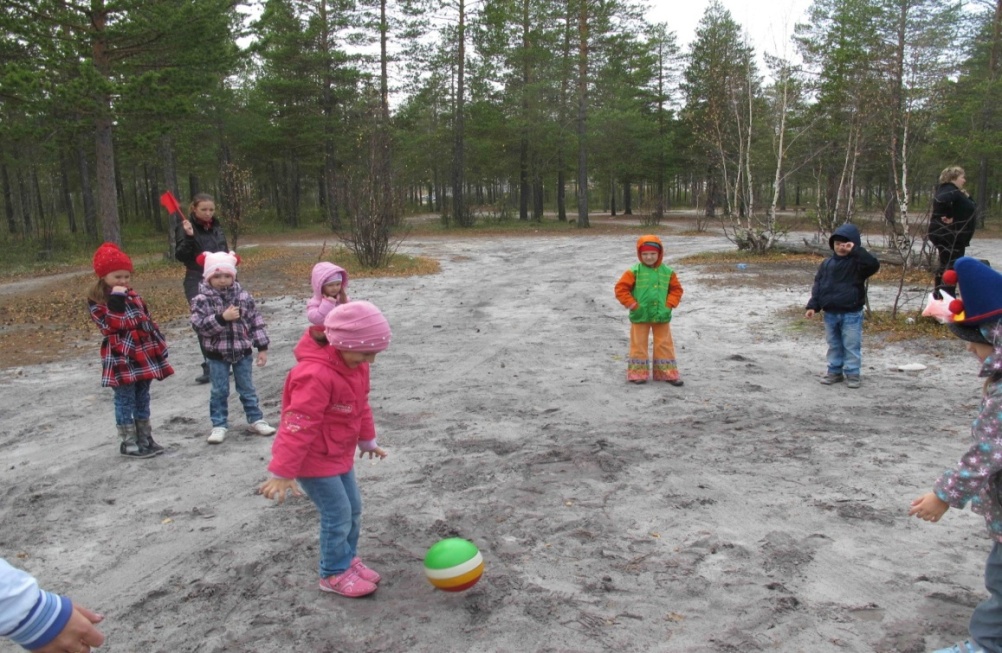 Детям свойственно неутомимое желание играть.
     Наталья Семеновна Максимцова  инструктор по физической культуре организовала соревнования и подвижные игры . Ребята активно болеют за свою команду: 
«Мы готовы, как всегда,
Победить вас без труда».
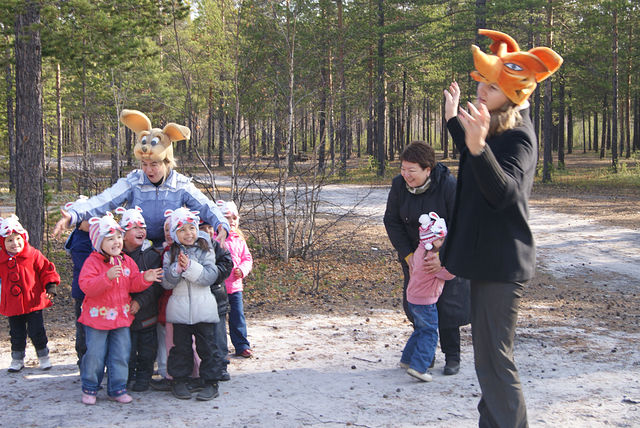 Лес – это дом для животных, вот мы и повстречались с  рыжей лисой. Плутовка была не против подружиться с маленькими зайчатами, а вот зайчата и их мама имели на этот счет другое мнение…
 Ребята 4-ой группы
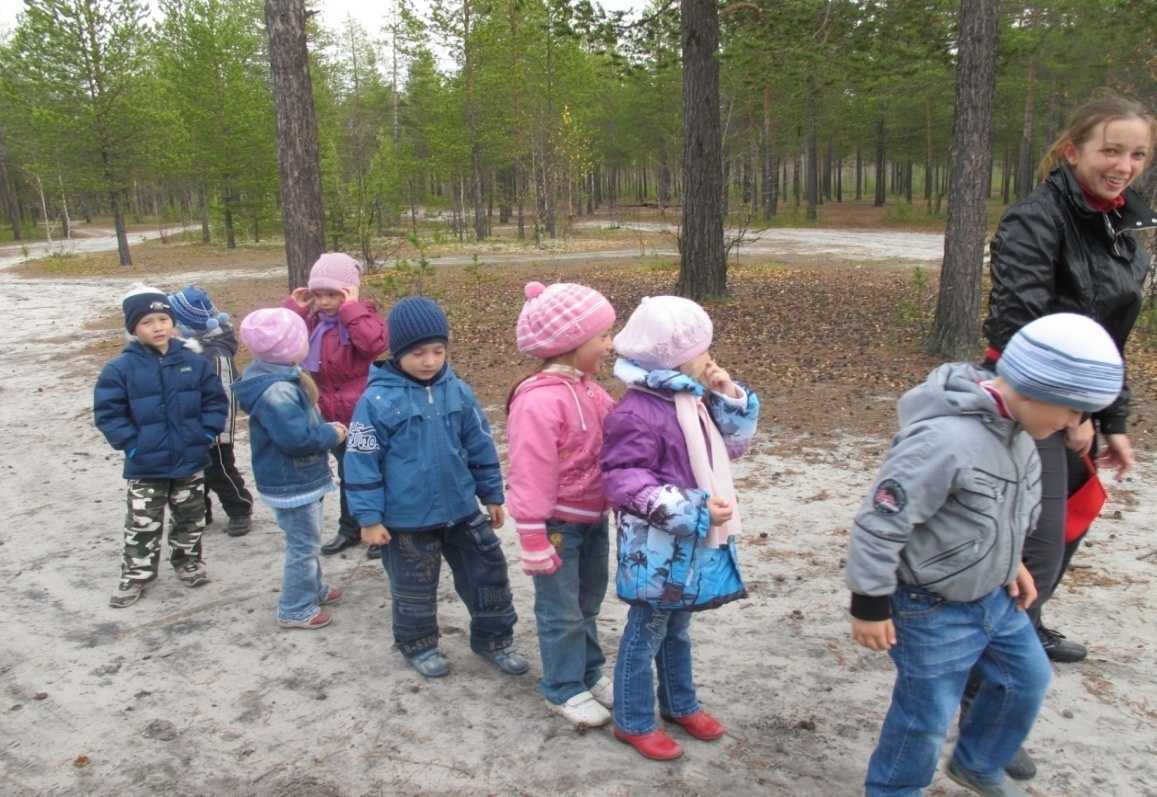 Ребята старших групп (3-ей и 8-ой )  соревновались между собой в ловкости, сноровке, меткости, скорости. 
  Эстафета        Алексей Ерошин
Я принёс в детсад конфету – Поиграем в эстафету!Я куснул и дал Серёже.Он куснул немножко тожеИ отдал конфету Пете.Петя – Маше, Маша – Свете,Света – Коле, Коля – другу,И пошла она по кругу –К Мише,Ирочке,И дажеК доброй няне тёте Даше.Не забыли мы и кошку –Всем досталось понемножку,И обратно мне от АлиТолько фантик передали.
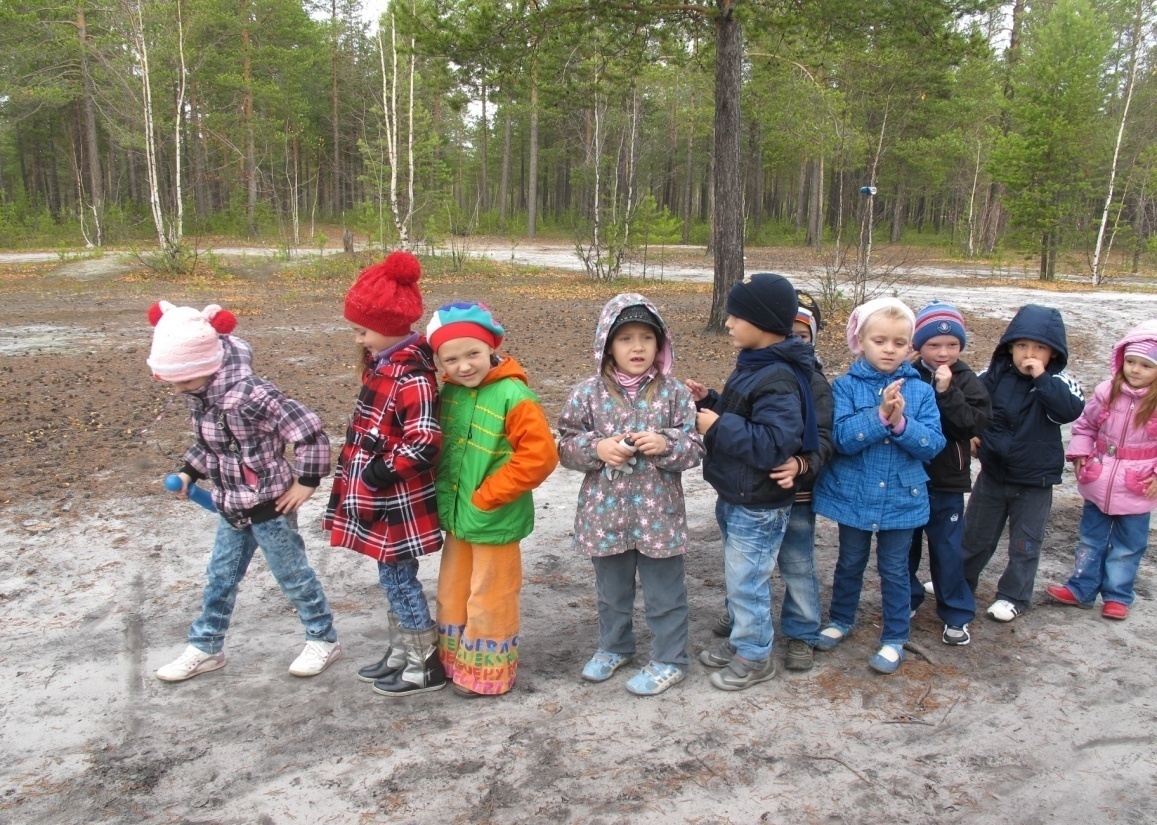 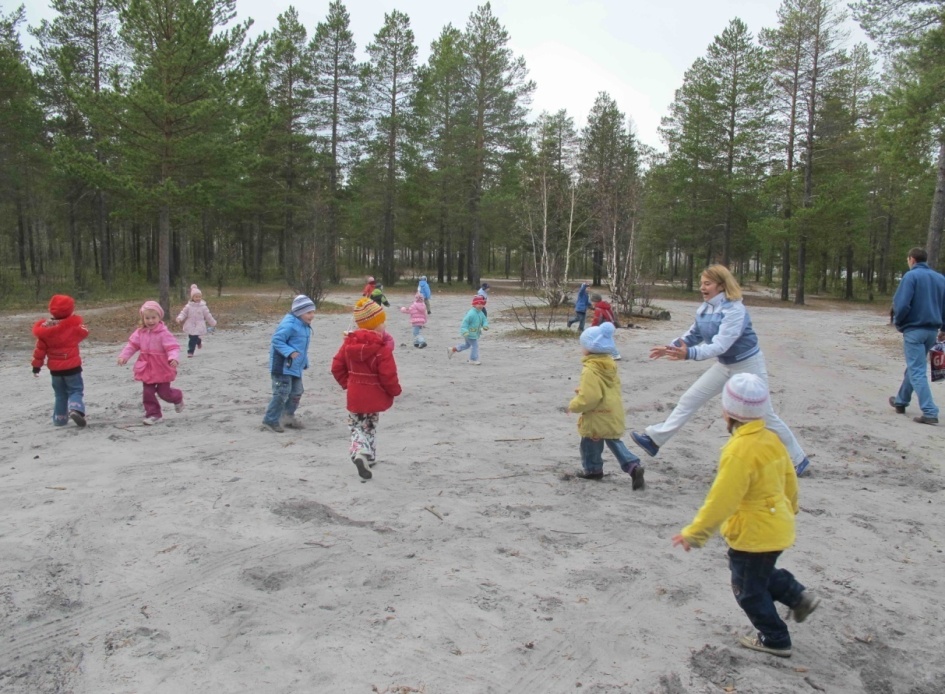 Инструктор по плаванию - Андрей Николаевич Чувилкин превратился на мгновенье в серого волка, от которого в рассыпную убегали ребята.
 Ребята 9-ой группы
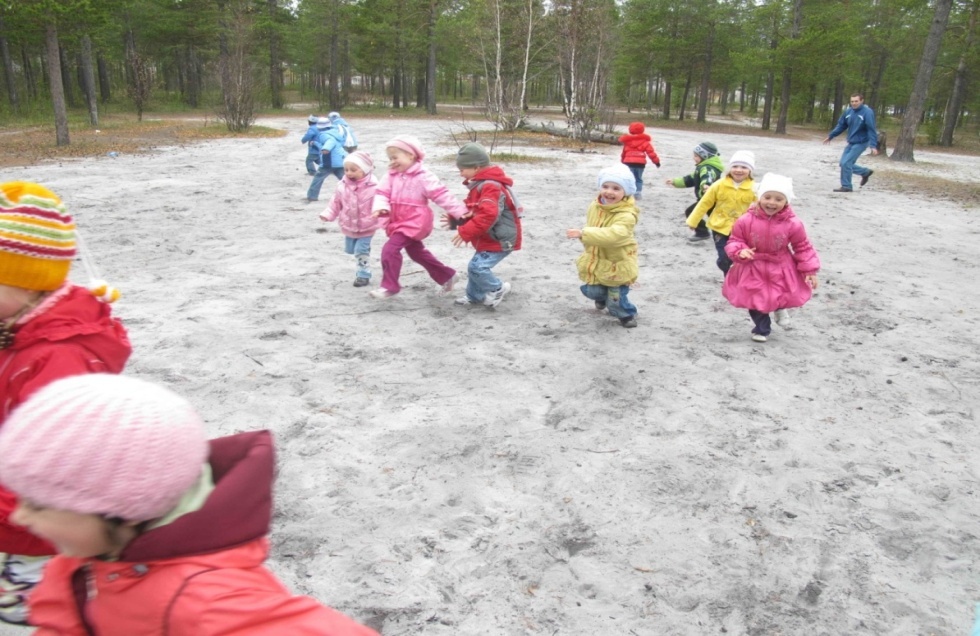 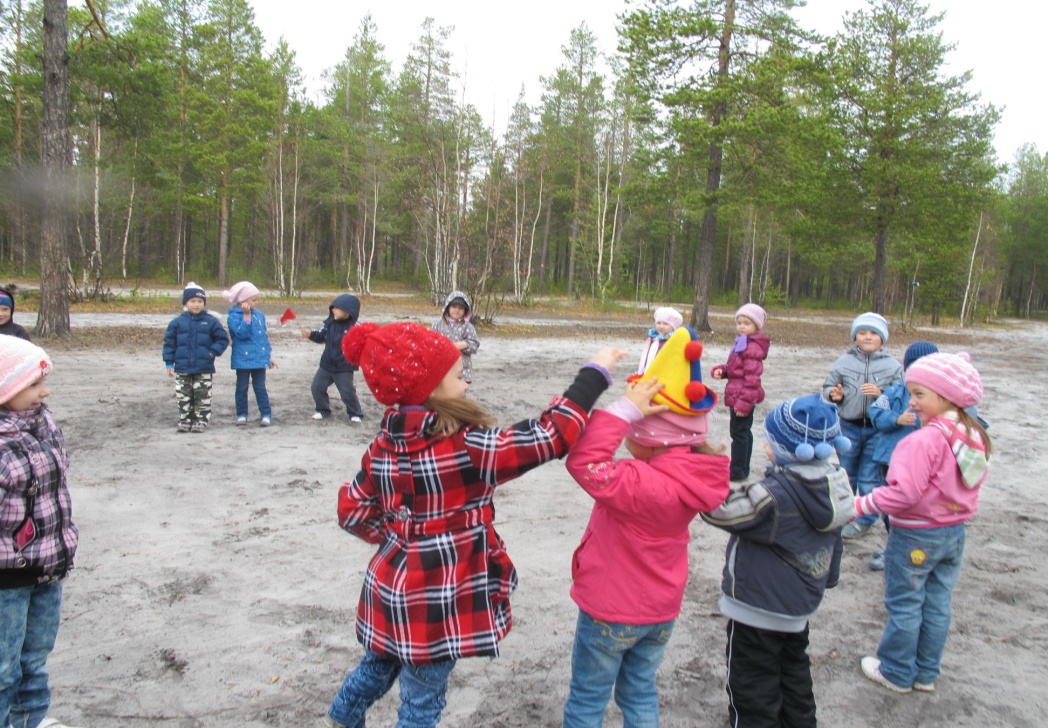 Дети верят в волшебство и сказку, нам посчастливилось найти «шапку невидимку».
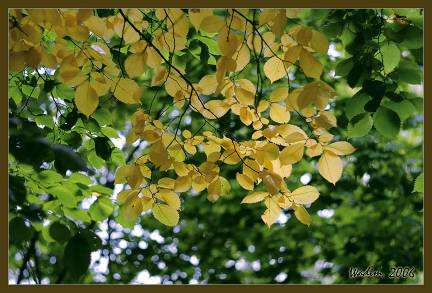 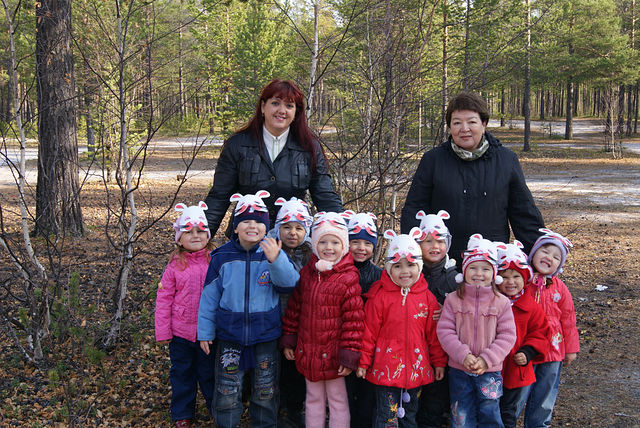 Детвора и педагоги получили заряд бодрости и оптимизма.
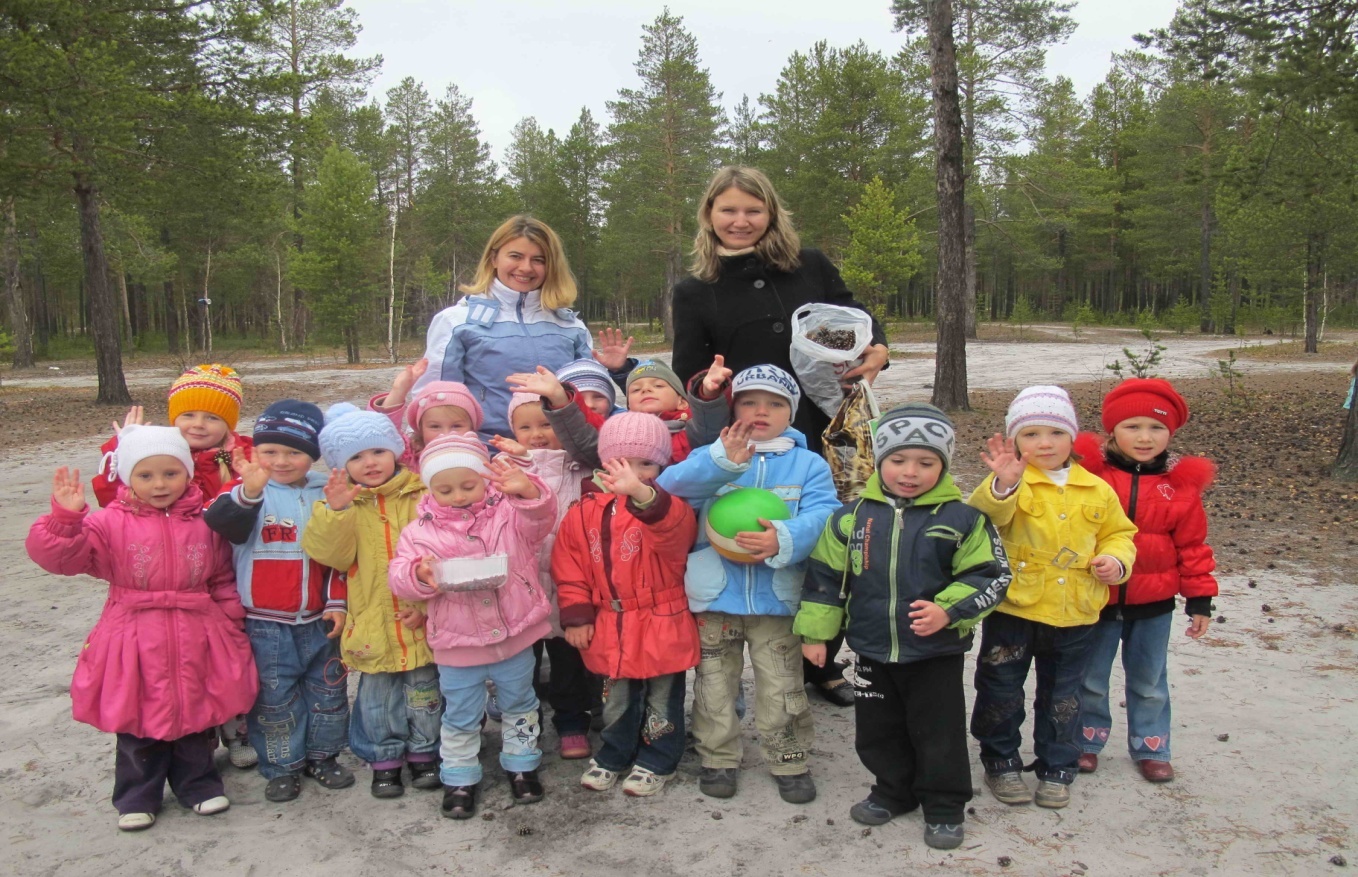 Как много зависит от нас, взрослых, сколько дети узнают   и увидят чудес, если мы на мгновение станем такими же детьми как они!